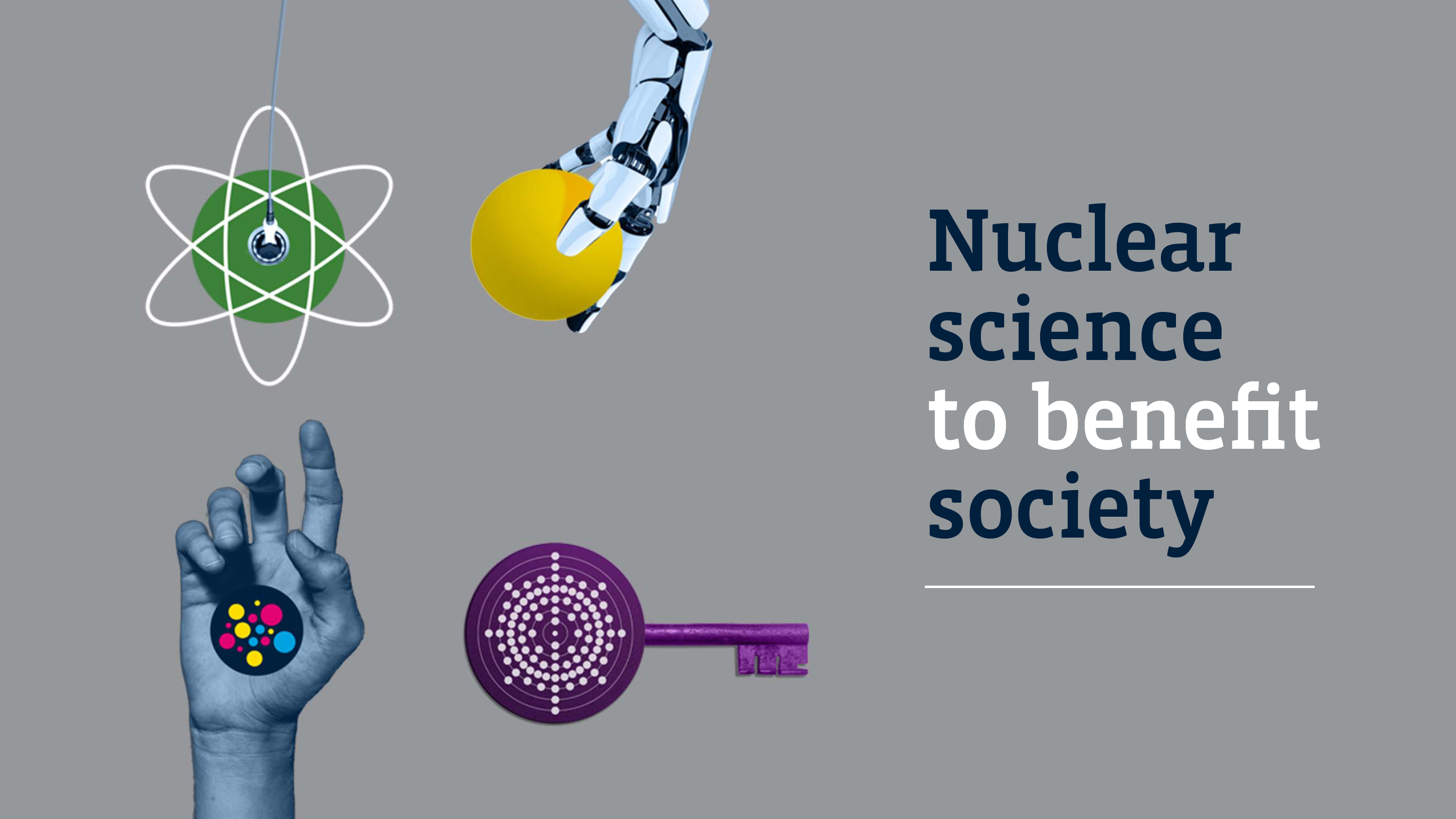 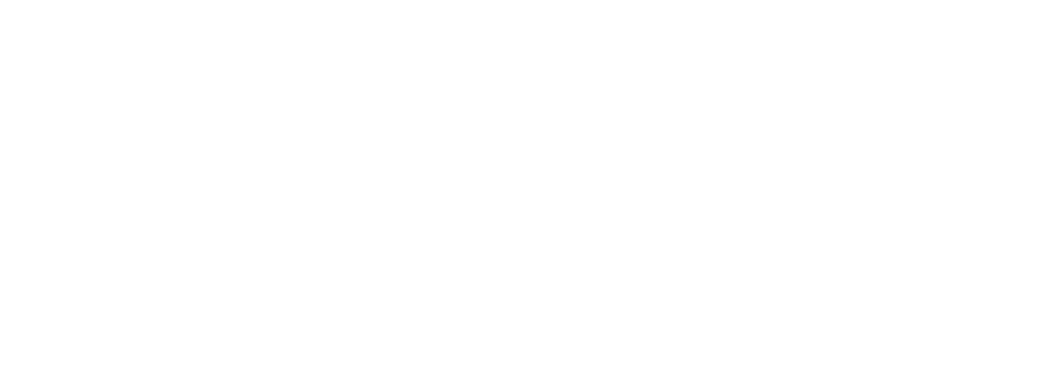 [Speaker Notes: NNL is the UK’s national laboratory for nuclear fission. We are a Public Sector Research Establishment, Government owned (through the Department for Energy Security and Net Zero (DESNZ)) but operationally independent. We have built a distinct identity as the UK’s technical authority on nuclear fission – promoting UK skills and interests whilst tackling global challenges. We are custodians of a unique set of facilities and capabilities that enable ground-breaking nuclear research and development – including four world-leading laboratories in the North-West of England. Our facilities, valued at £1.6bn, are of national strategic importance and are operated for the benefit of academia (who can arrange access to use our facilities for their own work) and industry. They form a vital part of the UK’s nuclear Research, Development and Innovation (RD&I) ecosystem. NNL provides essential skills and capabilities in support of the UK’s nuclear programmes (civil and defence). We have a rich heritage in delivering across]
Civil Nuclear: Roadmap to 2050
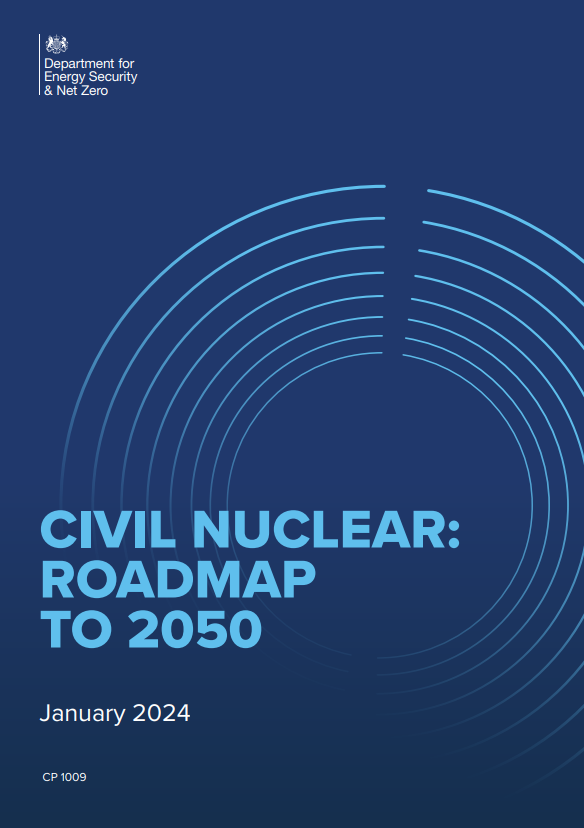 On 11th January 2024 the government published a major new nuclear policy document, the “Civil Nuclear: Roadmap to 2050”, alongside two consultations on Siting Policy and Advanced Nuclear deployment.
The Roadmap was announced by the Energy Security Secretary Claire Coutinho MP whilst visiting NNL’s Preston laboratories
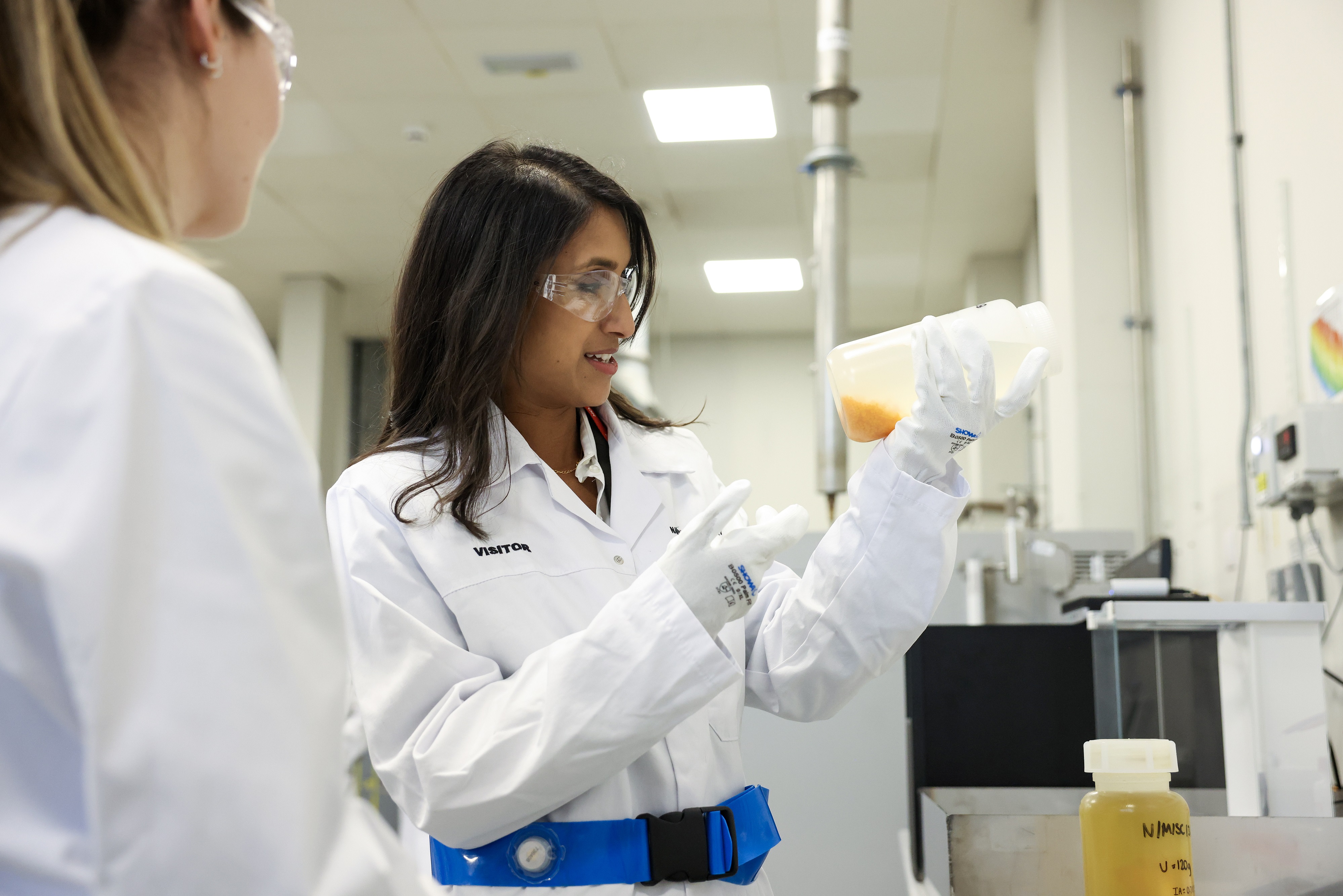 Civil Nuclear: Roadmap to 2050
[Speaker Notes: You can find out more information on policy documents relevant to NNL on our Insight Briefing Page on Nucleus Insight products (nnl.co.uk)]
Civil Nuclear: Roadmap to 2050 – Context
Why does it matter to NNL?
The Roadmap is a major policy document outlining the future direction of nuclear energy in the UK, and as such will heavily influence our own strategy.
NNL features throughout the document, with two specific case studies related to our specialist capabilities and our work in nuclear medicine.
We are named as a key partner organisation for delivering policies and have been awarded over £9m of new investment for research into HALEU fuel.
The Energy Secretary, Claire Coutinho, launched the Roadmap whilst at NNL’s Preston Laboratory
Context – why HMG has published a roadmap
The Roadmap sets out the pathway to a UK resurgence in civil nuclear, covering both the long-term strategy and the near-term enabling policies HMG is pursuing. 
“The purpose of this Roadmap is to send an unambiguous signal to the nuclear sector and investors, setting out how we expect UK nuclear deployment to happen, a timeline for the key decisions and actions, and clarity over the role government and industry should play in supporting and enabling this delivery”
In addition to summarising the government and industry’s progress to date, it also sets out a series of new policies and commitments
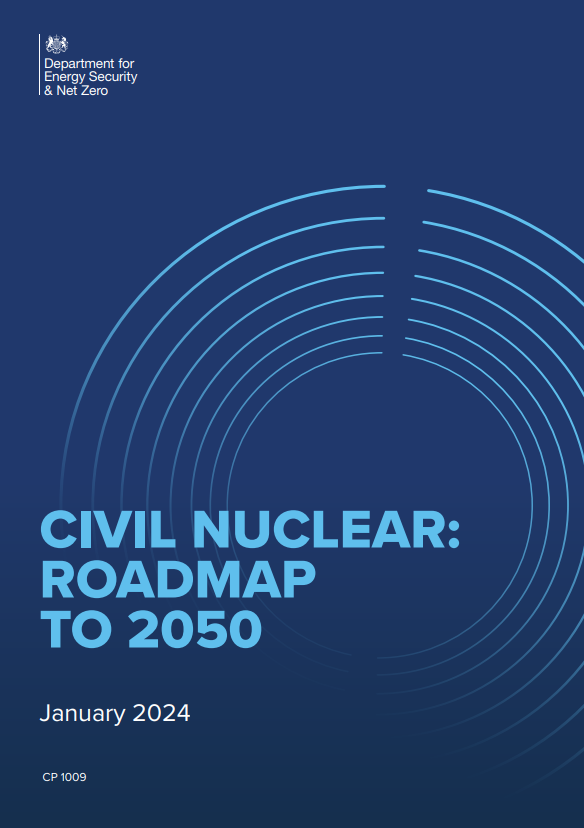 What the Roadmap covers:
The pathway to 2050
The role of GBN
Siting and land usage 
Regulating and streamlining the future of nuclear development
Financing and funding models
UK nuclear fuel cycle
Nuclear innovation and R&D
Decommissioning and taking care of our nuclear legacy – gearing up to dispose of waste from up to 24GW 
The nuclear workforce of tomorrow
Developing the nuclear supply chain
Limited Distribution
Civil Nuclear: Roadmap to 2050 – Summary (1)
Why does it matter to NNL?
The Roadmap is a major policy document outlining the future direction of nuclear energy in the UK, and as such will heavily influence our own strategy.
NNL features throughout the document, with two specific case studies related to our specialist capabilities and our work in nuclear medicine.
We are named as a key partner organisation for delivering policies and have been awarded over £9m of new investment for research into HALEU fuel.
The Energy Secretary, Claire Coutinho, launched the Roadmap whilst at NNL’s Preston Laboratory
Summary and Headlines
The roadmap is a significant and forward-leaning document, reaffirming the UK government’s commitment to all forms of new nuclear. In addition to summarising the government and industry’s progress to date, it also sets out a series of new policies and funds: 
Decisions on new projects: A written ambition to progress a third GW-scale reactor following a Final Investment Decision (FID) on Sizewell C this parliament, and to secure investment decisions to deliver 3-7GW of new nuclear every five years from 2030 to 2044
Siting: A new National Policy Statement, EN-7, is out for consultation. EN-7 sets out a criteria-based approach so that developers can nominate any suitable site for nuclear development, in addition to the finite list previously set out in EN-6. Following consultations, it is expected to be formally designated in 2025
HALEU: As announced this week, a new fund of £300m to establish HALEU enrichment and routes to deconversion capabilities in the UK by the end of the decade. A further £9.35m has been awarded to NNL to create a Uranics Innovation Centre for the development of front-end fuels capabilities and for a concept design of a HALEU deconversion test facility
ANT: A consultation on Alternative Routes to Market for Advanced Nuclear Technology, looking to develop government policy on how to most effectively deploy ANTs in the UK, covering the role of government, regulation, financial enablers and funding investment 
Skills: Later this Spring publishing a Nuclear Skills Taskforce report alongside a Defence Nuclear Enterprise Command Paper, explaining how we will ensure our civil and military nuclear ambitions address our shared challenges and opportunities
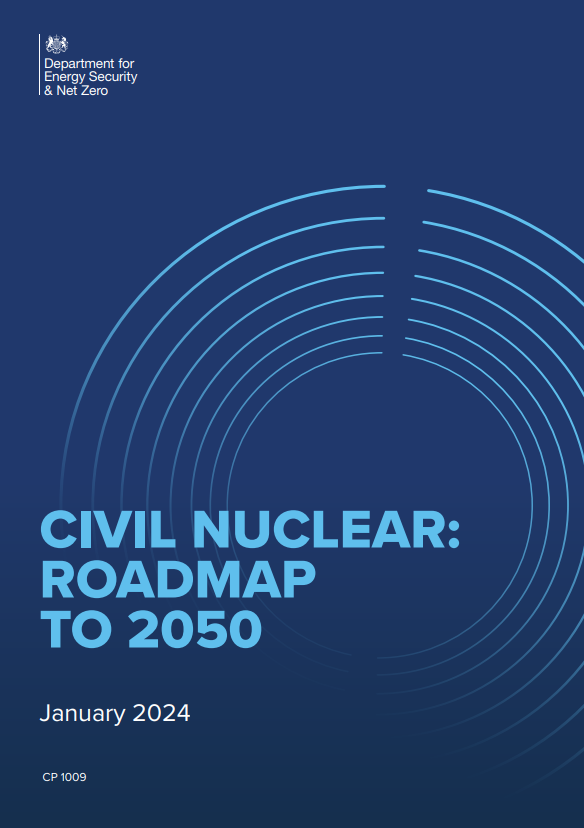 Civil Nuclear: Roadmap to 2050
Limited Distribution
Civil Nuclear: Roadmap to 2050 – Summary (2)
Why does it matter to NNL?
The Roadmap is a major policy document outlining the future direction of nuclear energy in the UK, and as such will heavily influence our own strategy.
NNL features throughout the document, with two specific case studies related to our specialist capabilities and our work in nuclear medicine.
We are named as a key partner organisation for delivering policies and have been awarded over £9m of new investment for research into HALEU fuel.
The Energy Secretary, Claire Coutinho, launched the Roadmap whilst at NNL’s Preston Laboratory
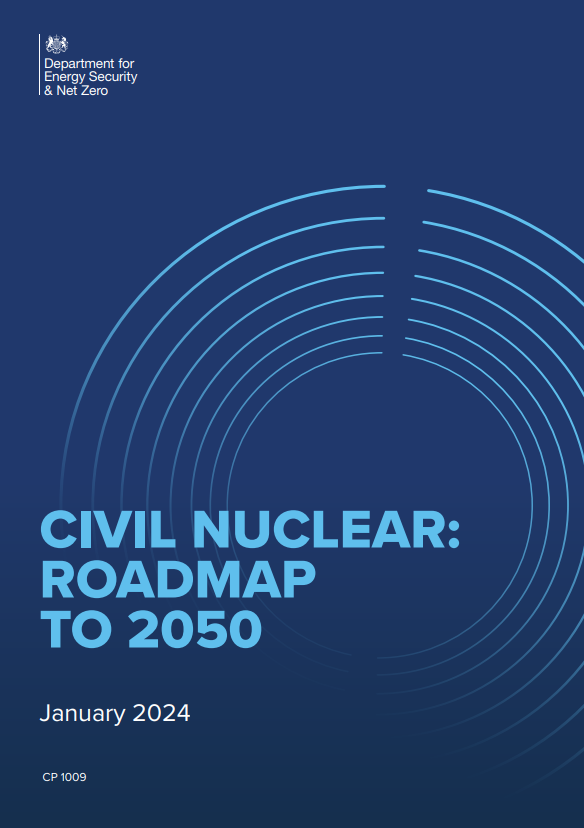 Other announcements of interest to NNL include:  
Health and Nuclear Medicine: Government is expected to take a decision on future intervention in supply, such as the need for radionuclide production technologies like a research reactor or accelerator, before March 2025. DESNZ will continue to work closely with the Welsh Government as their proposal for a research reactor in North Wales develops.
Clarity on the role of GBN - alongside delivery of the SMR programme, GBN will begin delivering other parts of government civil nuclear programme. GBN will also broaden out to a government advisory role, advising on new nuclear policy and strategy including programme delivery and design
Reprocessing and Pu reuse: Noting the government has no plans to pursue, or provide financial support for, industrial scale reprocessing of spent nuclear fuel, and clarity that the UK will not support the use of plutonium stored at Sellafield by advanced nuclear technologies, whilst high hazard risk reduction activities are prioritised at site
UK waste policy: to publish in Spring a new UK wide policy that seeks to enable more sustainable and effective management of radioactive substances and nuclear decommissioning.
Civil Nuclear: Roadmap to 2050
Limited Distribution
Civil nuclear landscape – Government organisations and their roles
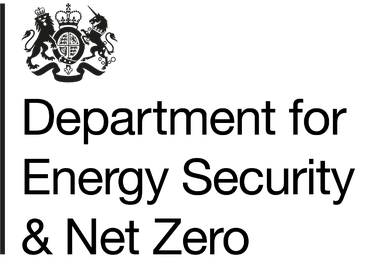 Department with responsibility for civil nuclear policy, under the Minister for Nuclear, Andrew Bowie
Current generation and new build
Waste management and decommissioning
Long term disposal
Security and safeguards
Associated public bodies
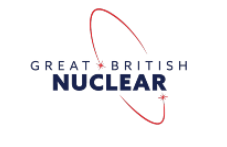 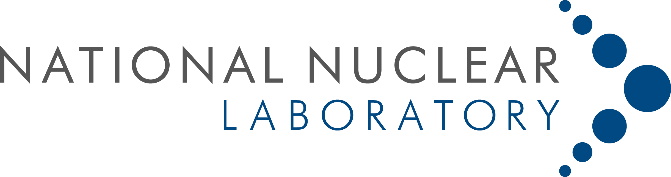 Nuclear Decommissioning Authority
NDA is an executive non-departmental public body, sponsored by DESNZ.
Its mission is nuclear clean-up and decommissioning of the UK’s nuclear sites. It has funding and oversight of civil decommissioning, remediation, waste management and disposal. 
The NDA group comprises:
UK’s national laboratory for nuclear fission. A Public Sector Research Establishment, Government owned  (DESNZ) but operationally independent.
Custodians of a unique set of facilities and capabilities including four world-leading laboratories in the North-West of England, valued at £1.5bn.
Great British Nuclear:
GBN is an arms-length body operating through a repurposed British Nuclear Fuels (BNFL) Ltd.
GBN will deliver the government’s long-term nuclear programme and support the government’s ambition to deliver up to 24GW of nuclear power in the UK by 2050.
Its initial focus is running the SMR competition which aims to identify and support projects which could reach a Final Investment Decision in the next parliament
National Nuclear Laboratory (nnl.co.uk)
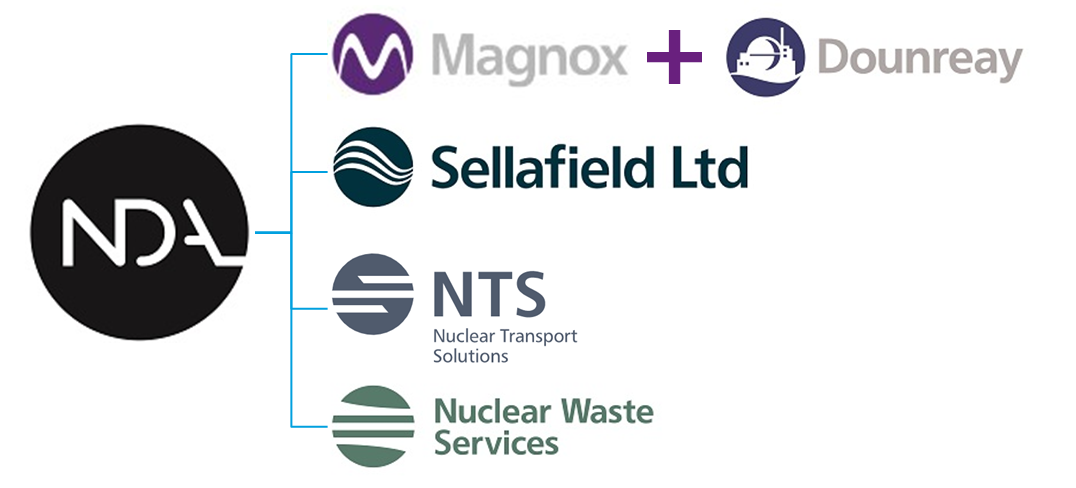 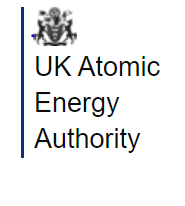 UK’s national laboratory for nuclear fusion.
UKAEA is an executive non-departmental public body, sponsored by the DESNZ.
UK Atomic Energy Authority - GOV.UK (www.gov.uk)
Great British Nuclear - GOV.UK (www.gov.uk)
Nuclear Decommissioning Authority - GOV.UK (www.gov.uk)
Civil nuclear landscape – Government organisations and their roles
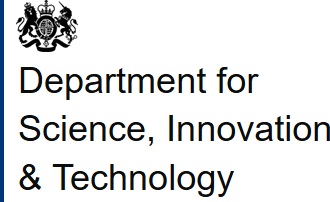 Department with responsibility for funding research and innovation
DSIT and GoScience are reviewing the RD and I landscape in response to the Nurse Review, which includes clarifying the missions of Public Sector Research Establishments. 
DSIT Space Directorate: Area of government responsible for Space Policy and strategic planning
Associated public bodies
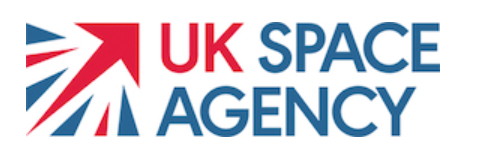 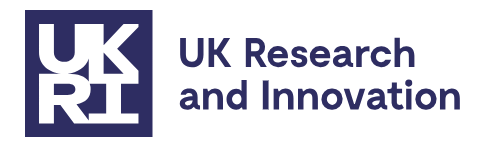 Delivery body owned by government, responsible for enacting government policy and running space programmes.
Overseeing delivery of Low -Cost Nuclear Challenge (see funding slide later)
Civil nuclear landscape – Government organisations and their roles
Advisory bodies
Regulators
UK’s independent nuclear regulator, with the legal authority to regulate nuclear safety, civil nuclear security and safeguards, and conventional health and safety at the 35 licensed nuclear sites in Great Britain.
ONR is a public corporation of the Department for Work and Pensions.
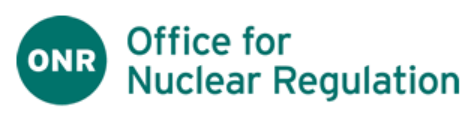 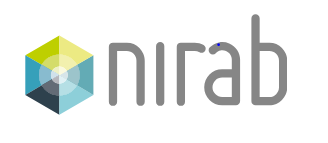 Nuclear Innovation and Research Advisory Board
Independent advisory board to advise Ministers, Government Departments and Agencies on issues related to nuclear research and innovation in the UK.
Nuclear Innovation and Research Office (NIRO), a division of NNL operated on an independent, arm’s-length basis and staffed by experts from across the nuclear industry, advising government on nuclear research and innovation to support policy
ONR - Office for Nuclear Regulation - Health, safety and security in the nuclear industry
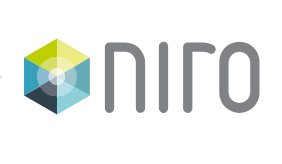 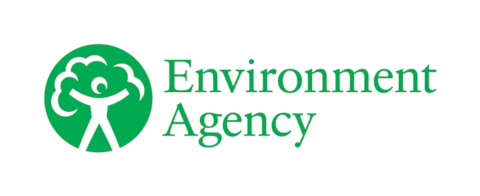 EA is responsible for regulating major industry and waste management and the treatment of contaminated land.
EA is an executive non-departmental public body, sponsored by the Department for Environment, Food & Rural Affairs
Environment Agency - GOV.UK (www.gov.uk)
National Nuclear Laboratory (nnl.co.uk)
Civil nuclear landscape – Government organisations and their roles
Uranium enrichment
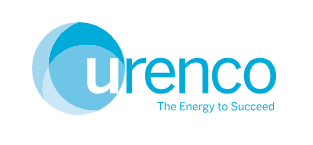 Uranium enrichment services to the UK and global market.
Capenhurst site licensee.
One third owned by UK Government, one third by the Dutch government, and the final third equally by two major German utilities, E.ON and RWE
Fuel manufacture
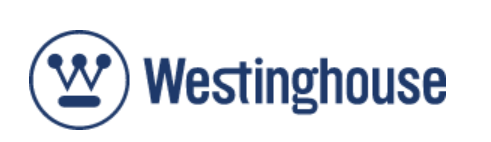 Westinghouse Springfields Fuels Limited - UK’s commercial fuel manufacturer for AGR fleet and potentially for future fleets
Springfields site licensee.
Privately owned – parent company is US based Brookfield
National Nuclear Laboratory (nnl.co.uk)
Official
Key players in the civil nuclear landscape (not definitive)
DEVELOPERS
EDF Energy:	Developer of GW scale plant at HPC and possibly Sizewell. Investigating the production of hydrogen from nuclear via electrolysis.
RRSMR 	Rolls Royce led consortium of UK companies, developing an SMR with match funding from Government.
AMR developers	Westinghouse, Moltex Energy, Terrapower, USNC, Terrestrial Energy, Newcleo	
SMR developers 	Rolls Royce, NuScale, GE-Hitachi, EDF Nuward, Holtec, Westinghouse
SITE LICENSE COMPANIES
Sellafield Ltd	Custodian of Pu material and capabilities which may be needed for advanced fuel
Reactor sites:
EDF Energy	Operator of AGR fleet. Experience of reactor performance at high temperatures. 
Magnox	Former operator and SLC for numerous UK sites, which could potentially host new nuclear projects.
Dounreay	Former operator for PFR/DFR and home of Vulcan test reactor. 
Fuel sites:
Westinghouse	Springfields site licensee. Manufacturer of nuclear fuel for UK AGR reactors. Uncertainty around future fuel capability post AGR, with supply for GW plant and ANT a possibility. Recent launch of Clean Energy Technology Park which aims to repurpose site for future advanced nuclear reactor and fuel development
Urenco:	Capenhurst site licensee. Uranium enrichment services to the UK and global market. Potential to extend capability to produce HALEU, needed for some advanced fuels.
PUBLIC SECTOR RESEARCH ESTABLISHMENTS
NNL 	UK’s nation nuclear fission laboratory. Custodian of UK national R&D infrastructure and expertise. 
NAMRC	Advanced manufacturing expertise with remit to develop supply chain to support all forms of new nuclear build. 
UKAEA	UK’s national fusion laboratory. Synergies with advanced nuclear in high temperature materials, neutronics and robotics. Owner of research facilities (e.g. RACE).
ACADEMIA
Manchester
Imperial College
Sheffield
Strathclyde

Bangor
Bristol
Birmingham
Liverpool

Leeds
Oxford
Cambridge
Leicester

Molten Salt Advisory Group
Henry Royce Institute
INDUSTRY SUPPLY CHAIN
Jacobs
Cavendish
Nuvia
Rolls Royce

Laing O’Rourke
Assystem
Atkins
Frazer Nash

BAM
TWI
Sheffield Forgemasters
REGULATORS
ONR/EA 	UK’s independent nuclear regulators. Recent upskilling in ANT through BEIS funded programme.
Official
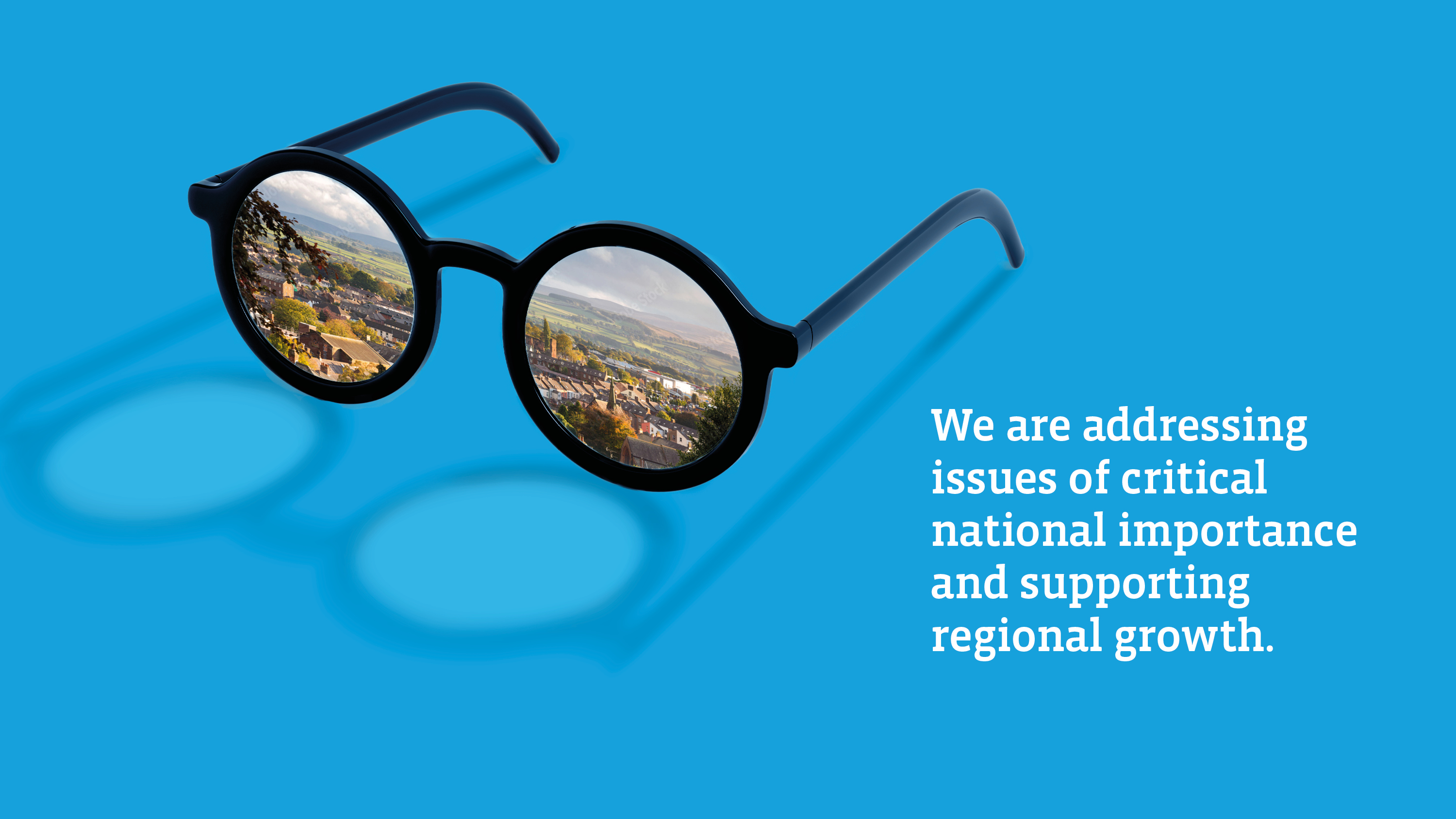 National Nuclear Laboratory
Articulating NNL’s strategy and driving implementation, starting from our purpose
Nuclear Science to Benefit Society – Impact Roles
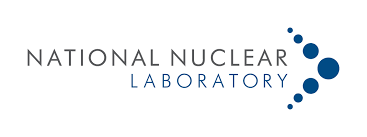 1
2
3
5
4
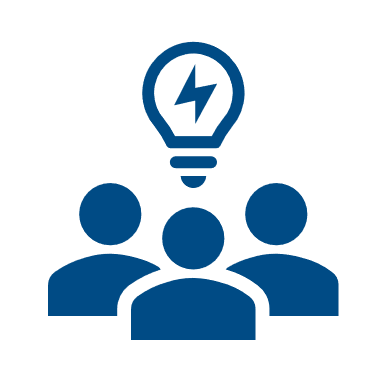 “Facilitating future nuclear innovation through conducting the Research & Development that will stimulate & enable the nuclear ambition”
“Undertaking the practical science that supports the safe and secure operation and decommissioning of civil and military fleets”
“Driving first stage demonstration of technical innovation for the benefit of UK plc”
“Acting as the public sector advocate for nuclear fission by contributing to policy development and coordinating public-facing comms”
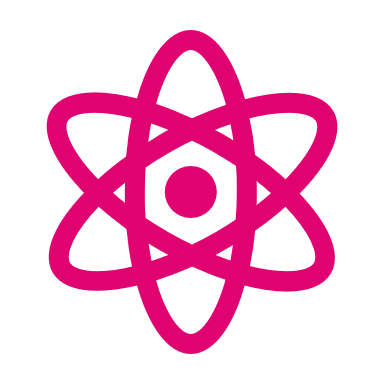 “Stewardship of sovereign capability (infrastructure, equipment and talent) to deliver current and future national policy”
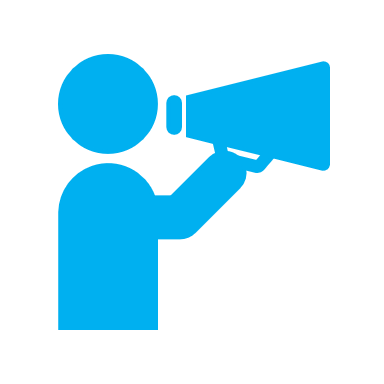 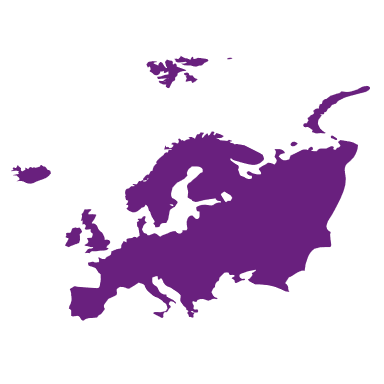 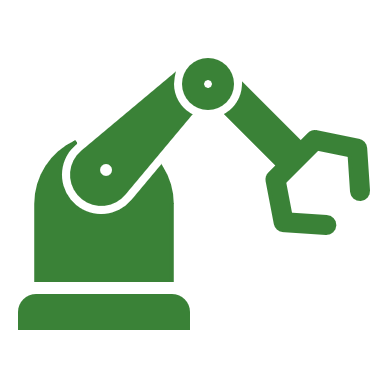 Our Strategic Objectives – FY24/25
1. To provide strategic and technical nuclear policy advice to HMG
Deliver HMG Strategic Review recommendations 
Collaborate and deliver expert advice in support of HMG priorities working across HMG departments 
Establish Corporate Affairs function in support of nuclear advocacy and sector engagement

2. To deliver on HMG priorities and national programmes through the provision of sovereign nuclear capability 
Operate critical infrastructure and leverage capabilities to deliver programme outcomes 
Facilitate the development of new knowledge (core science) and drive innovation to support the delivery nuclear policy
Lead the development of a Nuclear-SQEP workforce aligned with future nuclear policy

3. To become a purposely driven and sustainably led organisation
Deliver value that has scientific, industrial, policy and societal impact
Ensure NNL operates sustainably 
Provide an Employee Value Proposition and inclusive environment that supports our people and underpins our values and behaviours 

4. To drive safety, security, efficiency and high performance in our operations
Ensure highly reliable, safe and secure operations
To optimise delivery and efficiency of operations 
To define and implement an IT strategy
Limited Distribution
[Speaker Notes: n driving forwards the implementation of our Strategic Plan, we have identified four strategic objectives, each comprising three sub-objectives for FY24/25. All objectives have an ELT sponsor.]
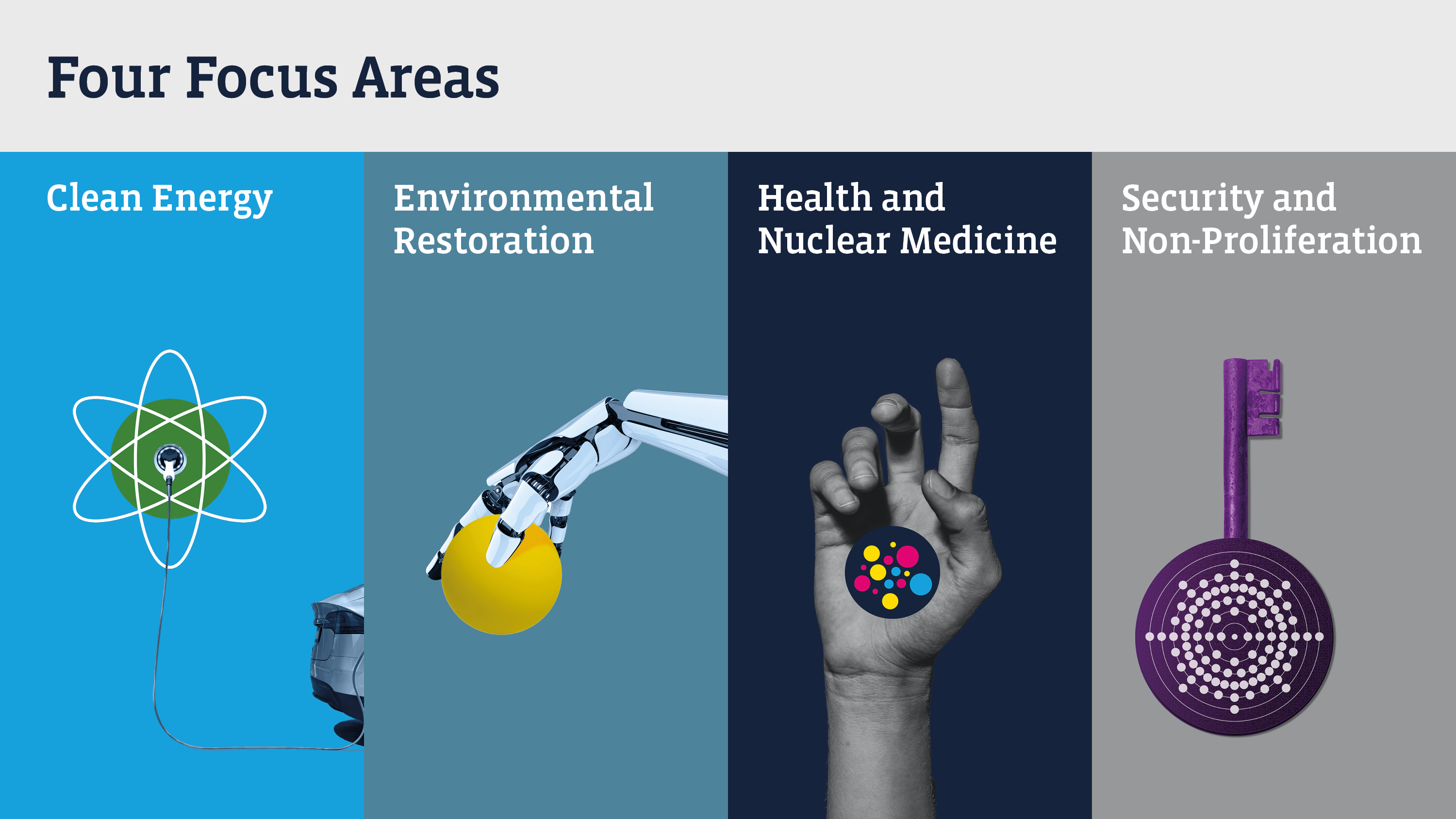 Official
National Nuclear Laboratory
[Speaker Notes: NNL’s purpose is to harness ‘Nuclear Science to Benefit Society’. Our work spans all aspects of nuclear science, and to help frame what we do, we have defined strategic areas aligned to national programmes covering: Clean Energy, Health & Nuclear Medicine, Environmental Restoration and Security & Non-Proliferation. These areas shape what we deliver to our customers and UK policy, and help direct how we invest in our future.]
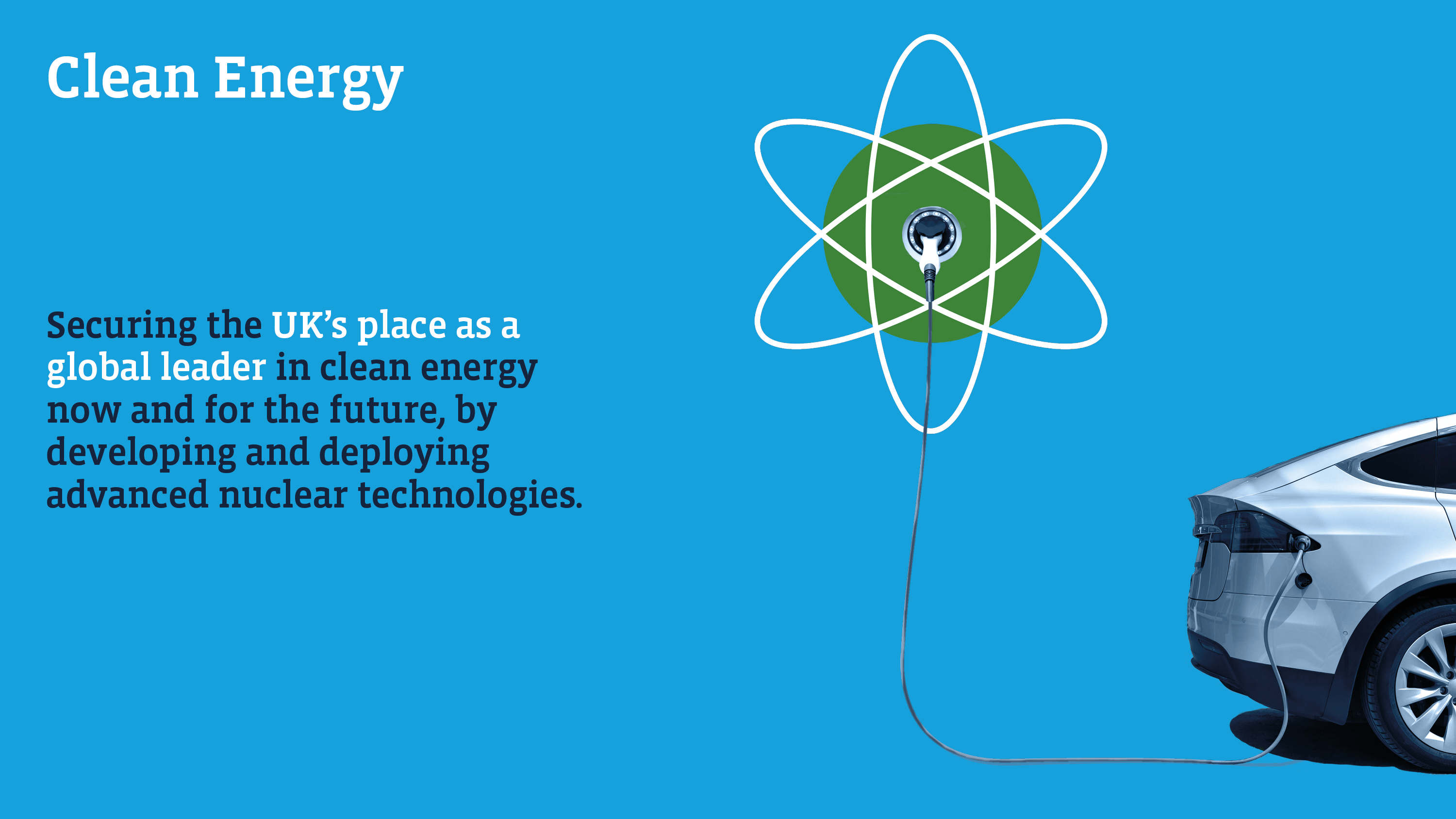 Official
National Nuclear Laboratory
[Speaker Notes: Clean Energy
Securing the UK’s place as a global leader in clean energy now and for the future, by developing and deploying advanced nuclear technologies – read more at Clean Energy - National Nuclear Laboratory (nnl.co.uk)]
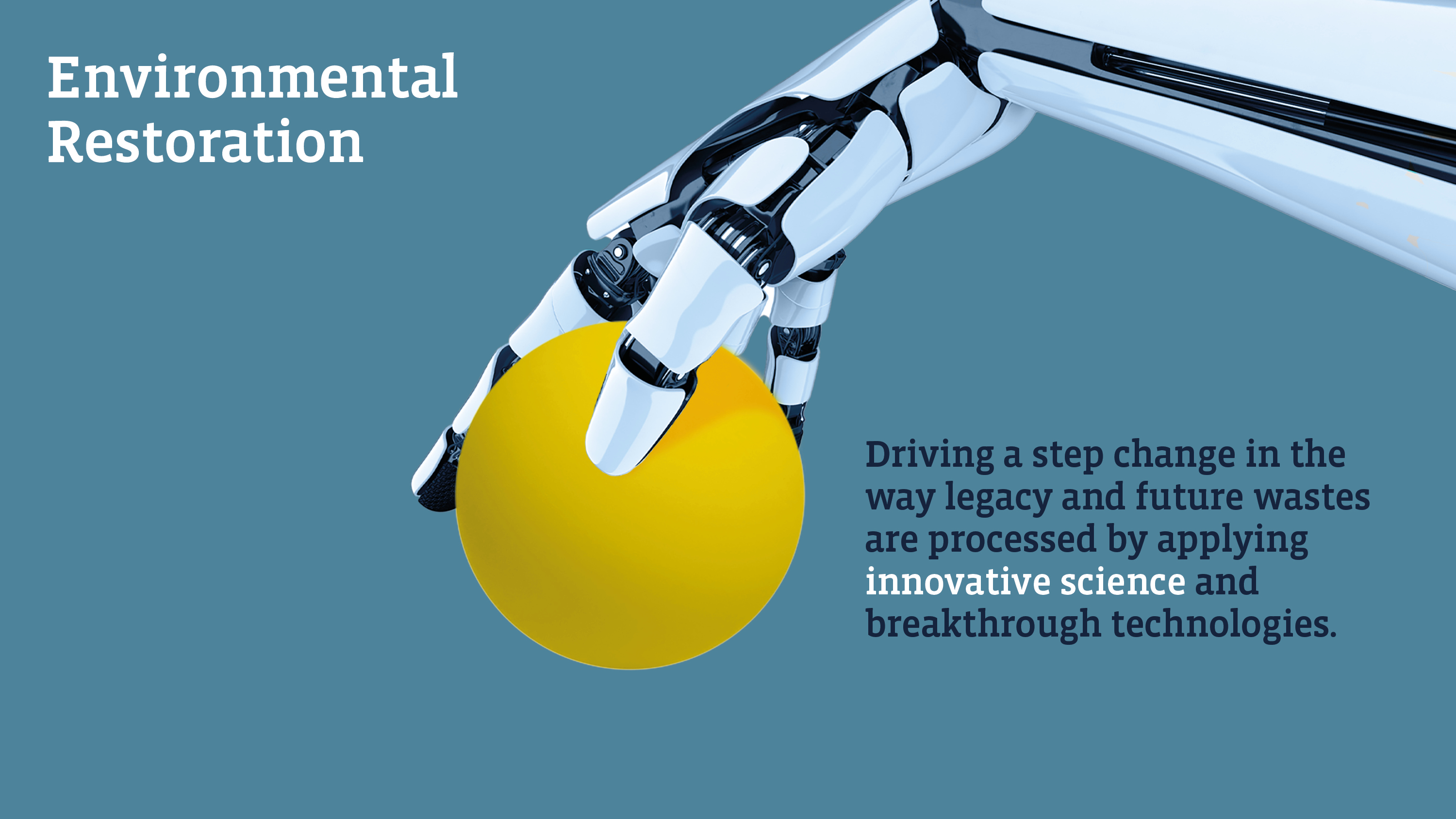 Official
National Nuclear Laboratory
[Speaker Notes: Environmental Restoration
Driving a step change in the way legacy and future wastes are processed by applying innovative science and breakthrough technologies. Read more at Environmental Restoration - National Nuclear Laboratory (nnl.co.uk)]
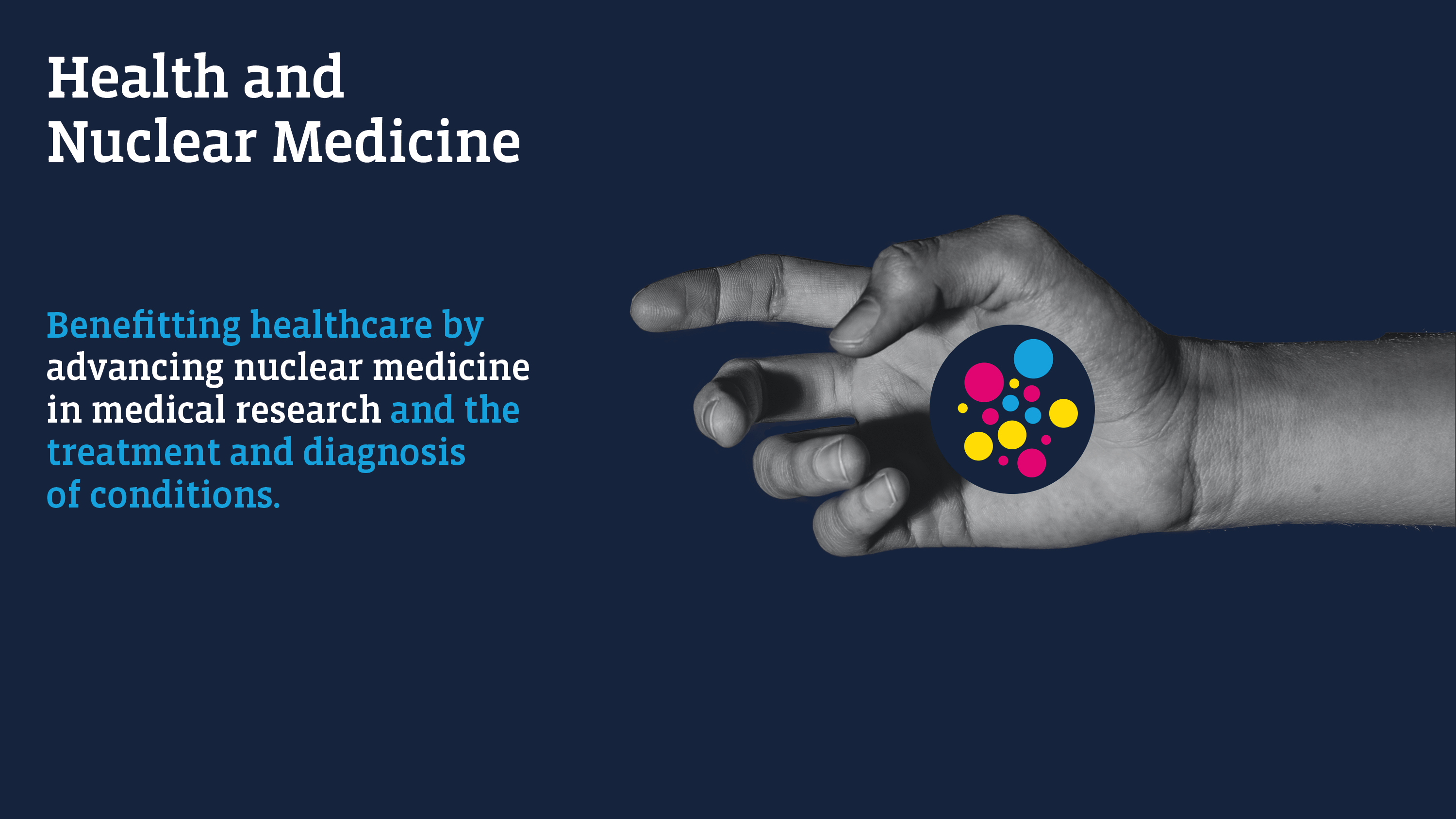 Official
National Nuclear Laboratory
[Speaker Notes: Health and Nuclear Medicine
Benefitting healthcare by advancing nuclear medicine in medical research and the treatment and diagnosis of conditions. Read more at Health and Nuclear Medicine - National Nuclear Laboratory (nnl.co.uk)]
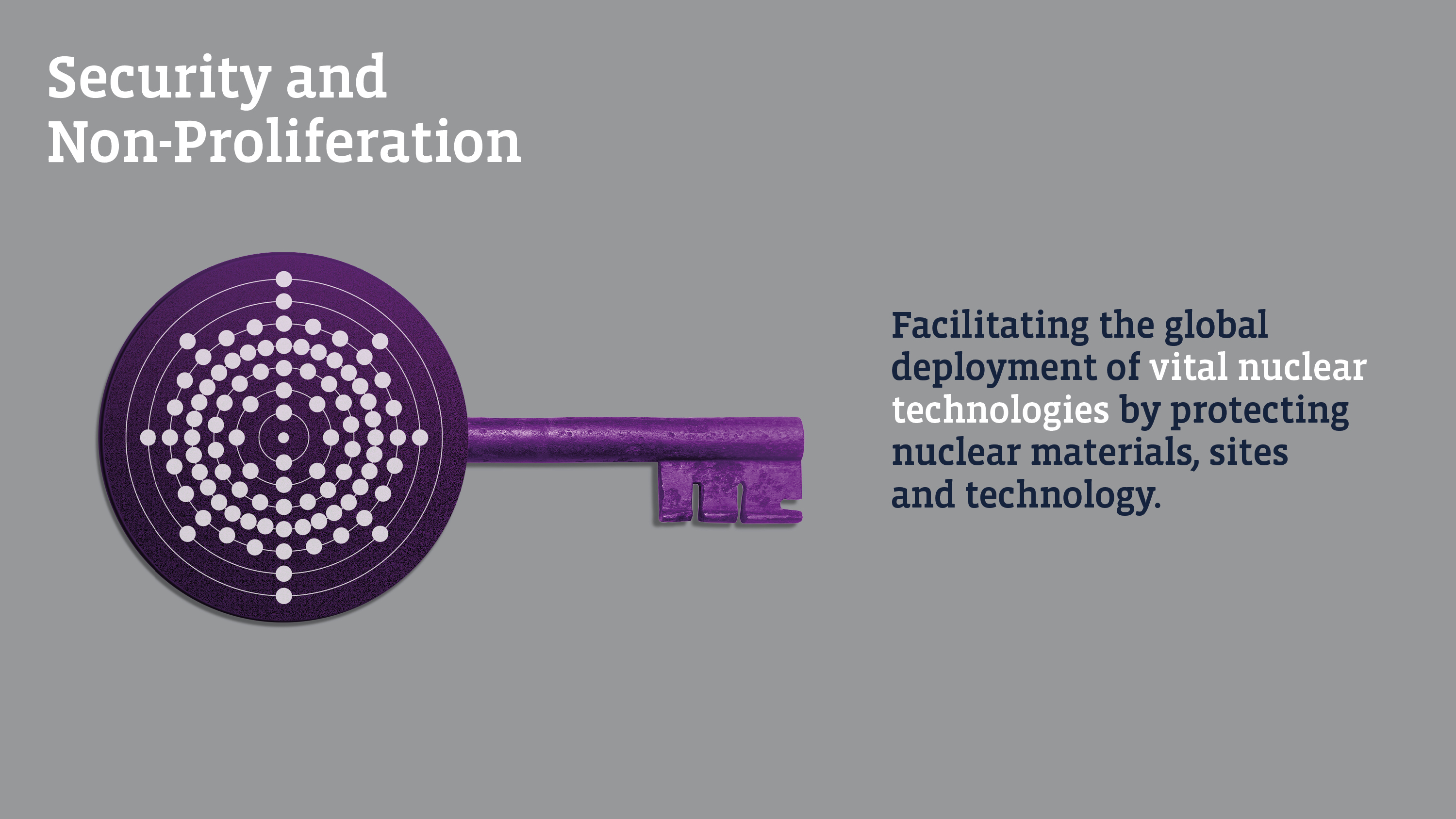 Official
National Nuclear Laboratory
[Speaker Notes: Security and Non-Proliferation
Facilitating the global deployment of new nuclear technologies by ensuring security and non-proliferation. Security and Non-Proliferation - National Nuclear Laboratory (nnl.co.uk)]